Proceduren til produktion og nedbrydning af PLA
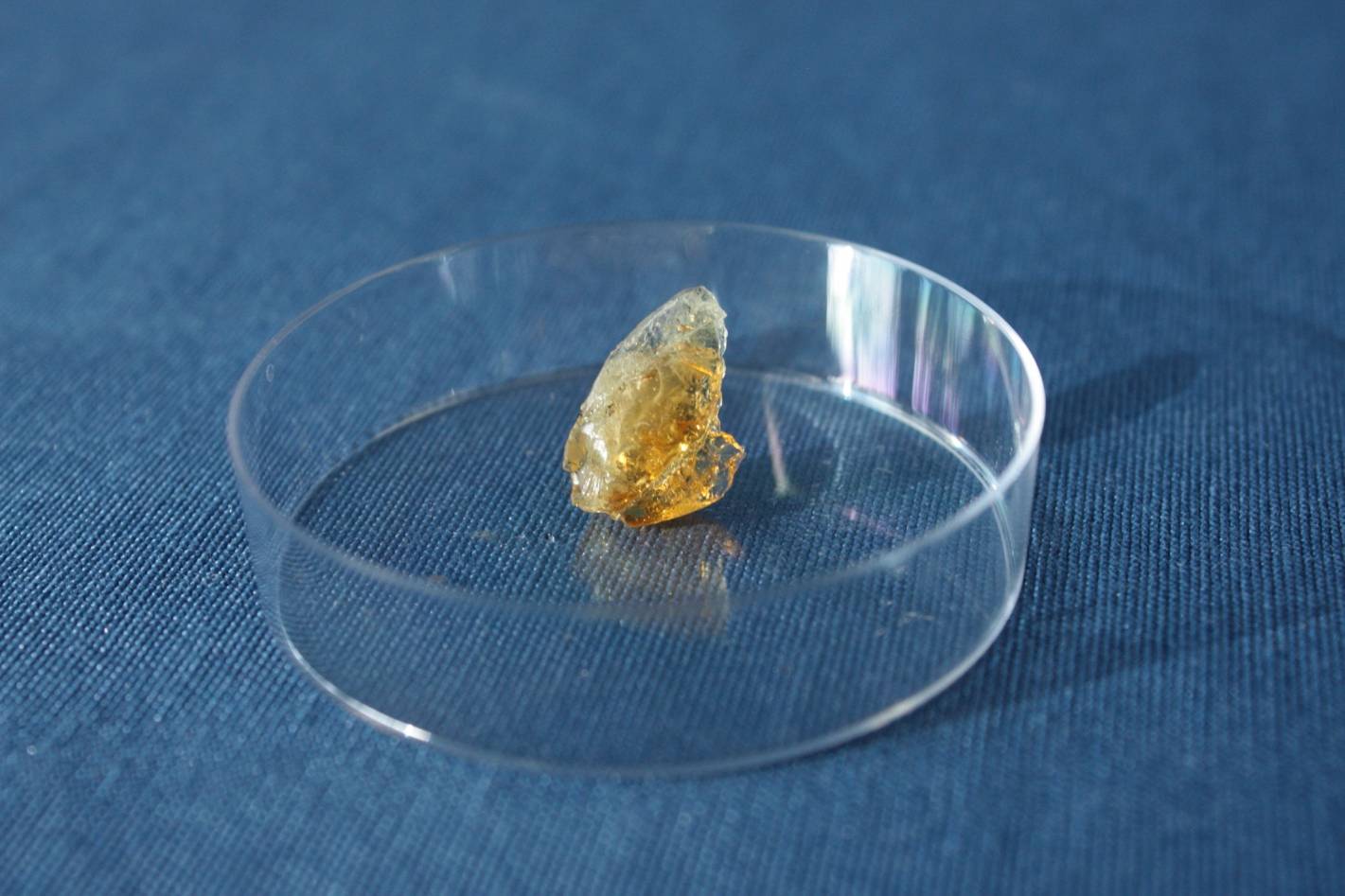 2. Separationen af celler ved centrifugering
2.1 Fyld 40 mL gæringssubstrat i to 50 mL falcon-tubes.
2.2 Centrifuger begge Falcon-tubes ved 5000 rpm i 10 minutes
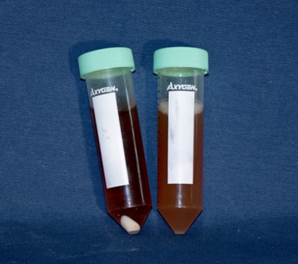 Supernatant
Pellet
3. Koncentrationen af mælkesyre ved destillering
3.1 75 mL af supernatanten vil blive destilleret
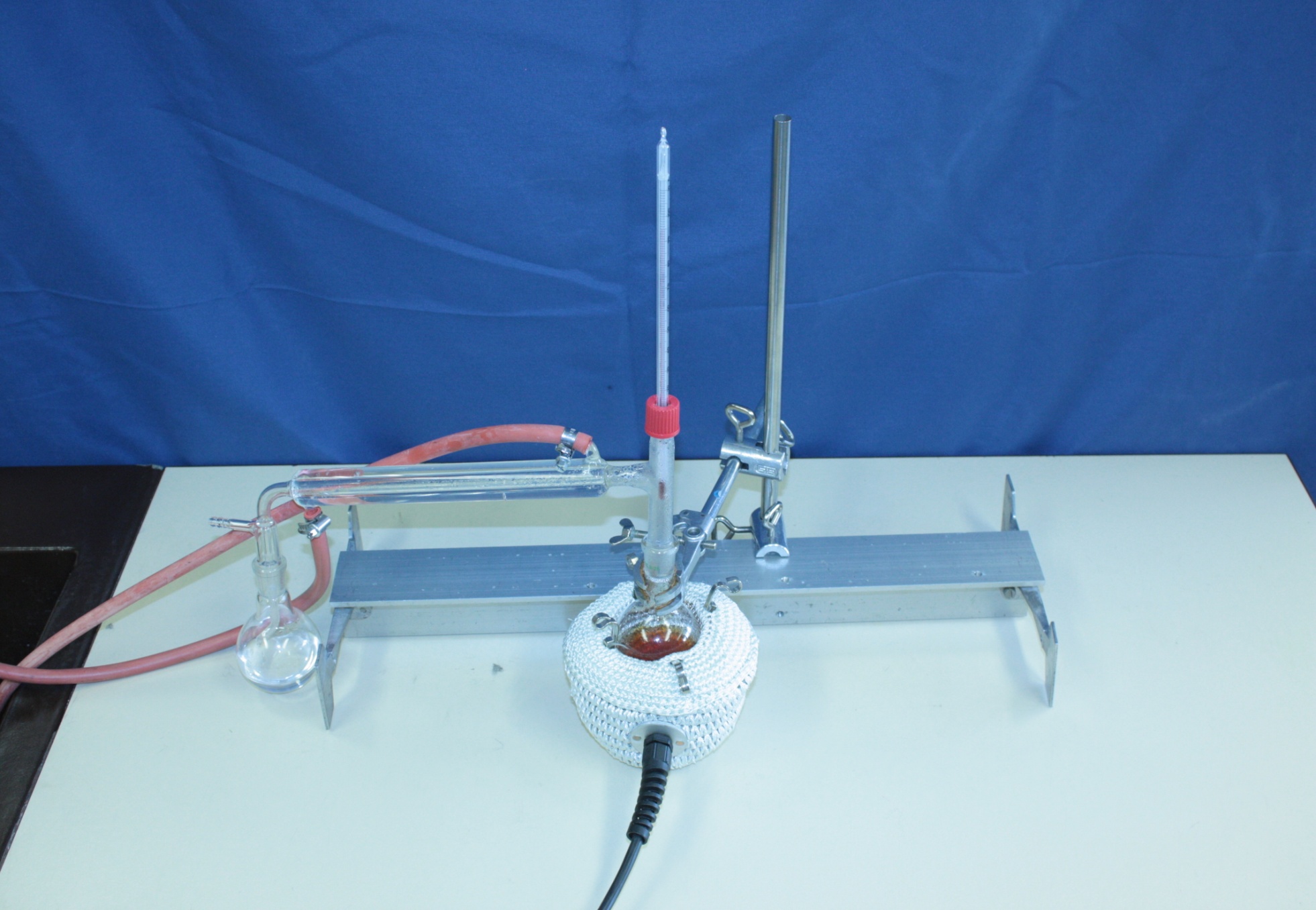 Termometer
Tilbagestrømnings-køler
Vandtilslutning
Destillationskolben med supernatanten
Kolbe med afdestilleret vand
Varmekappe
3. Destillation
3.2 Destiller ca. 50 mL H_2O










3.3 Køl mælkesyre opløsningen ned
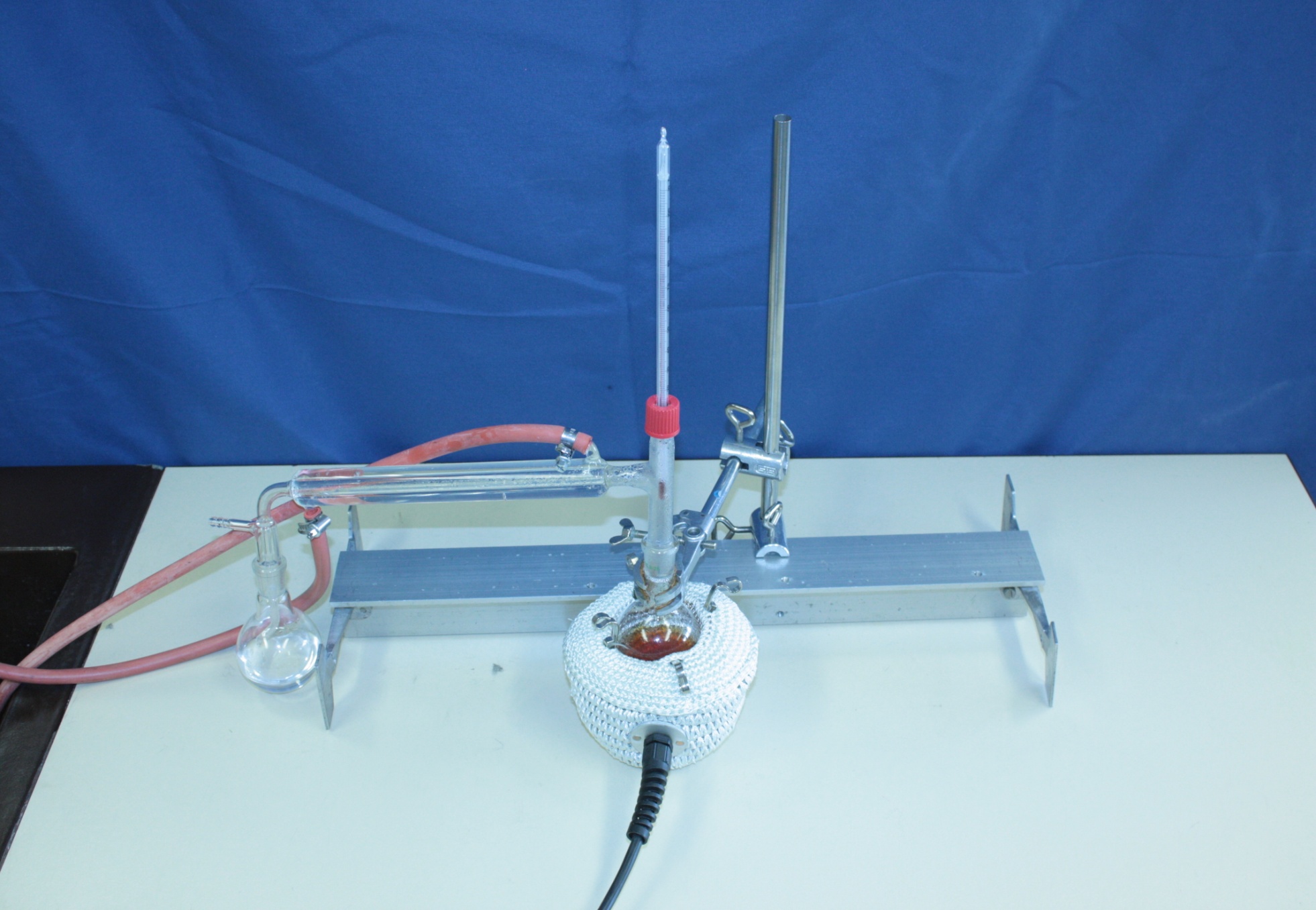 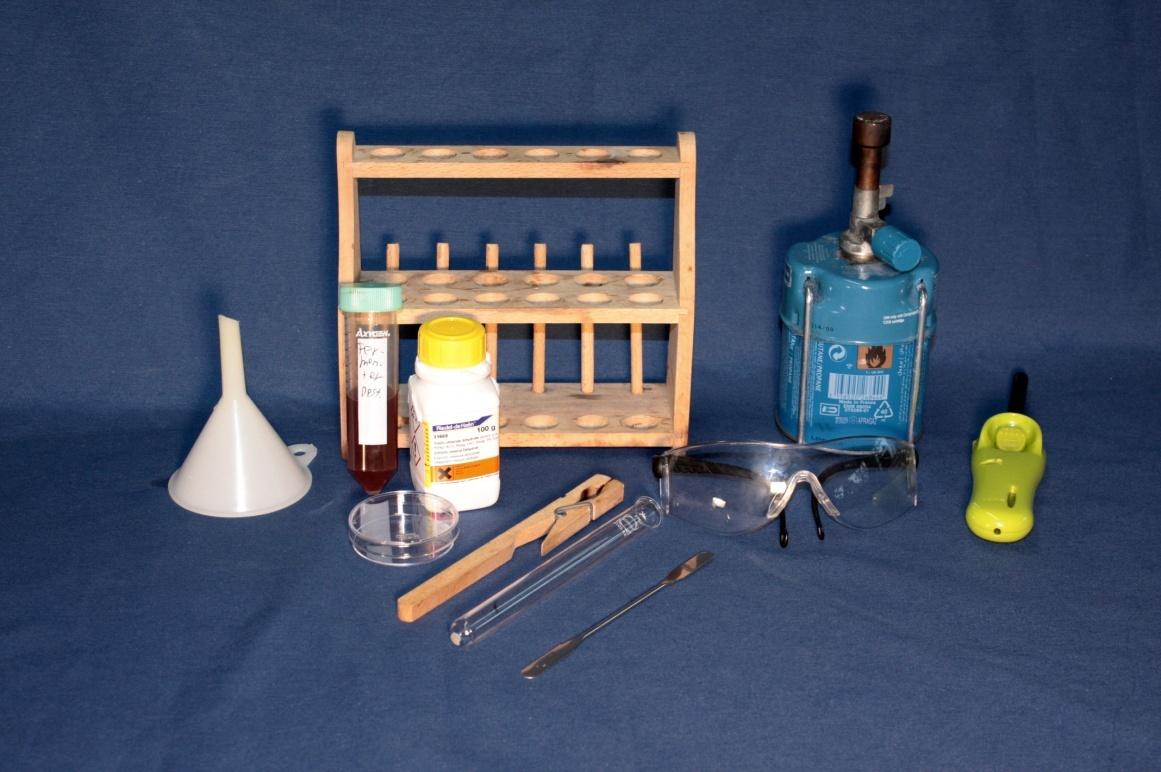 Holder til reagensglas
Bunsenbrænder
Prøve
Tragt
Sn (II)-Chlorid
Petriskål
Lighter
Beskyttelsesbriller
Reagensglas-holder
Reagensglas
Spatel
4. Polymesering af laktat
4.1 Følgende materialer får du brug for med polymersering
4.2 Brug en pipette til at overføre 5 mL laktat-opløsning tl et reagensglas.
Tilføj katalysatoren,SnCl2
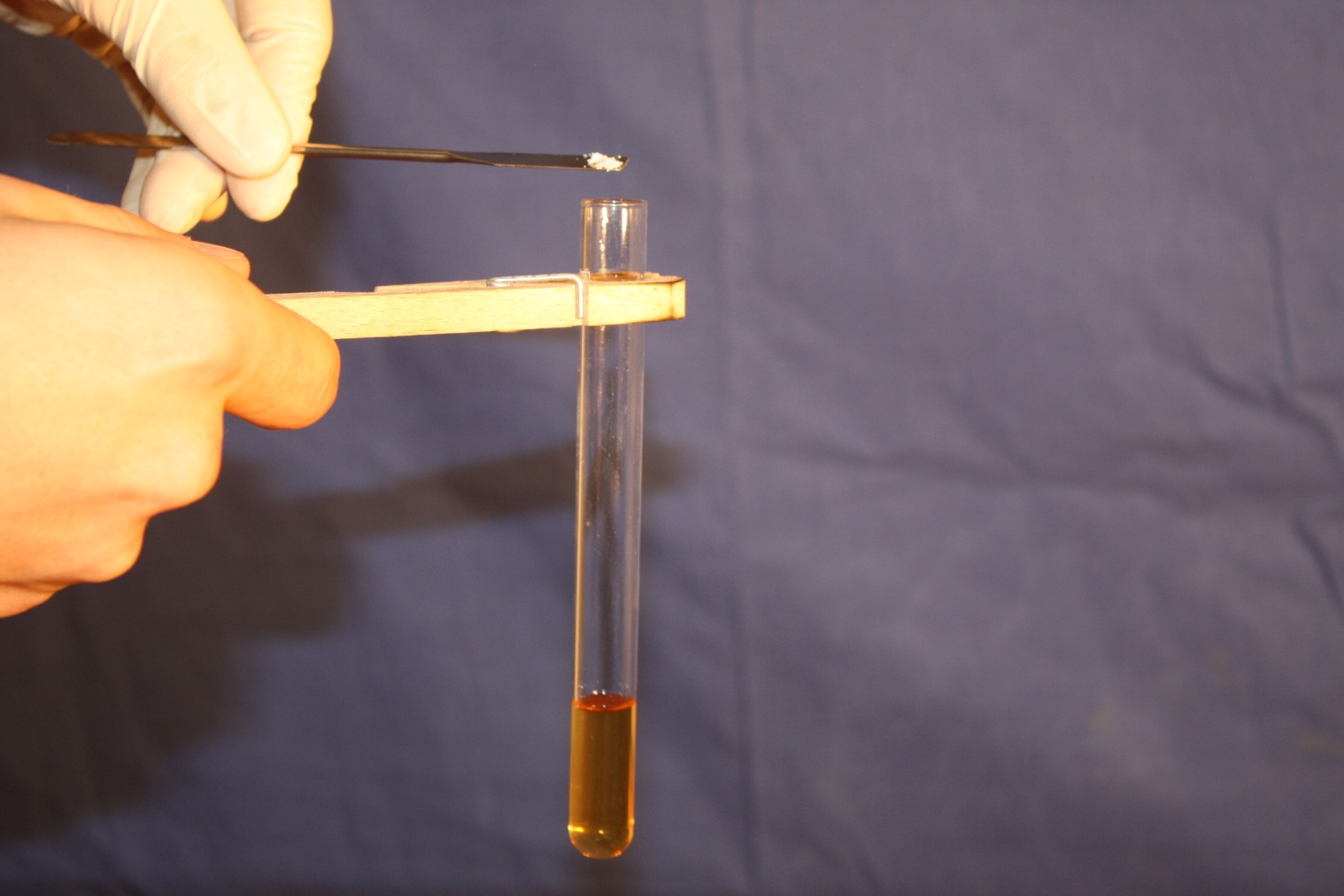 4.4 Opvarm opløsningen i 5-10 min i et stinkskab, samtidig med at opløsningen rystes konstant for at undgå kogende retardation.
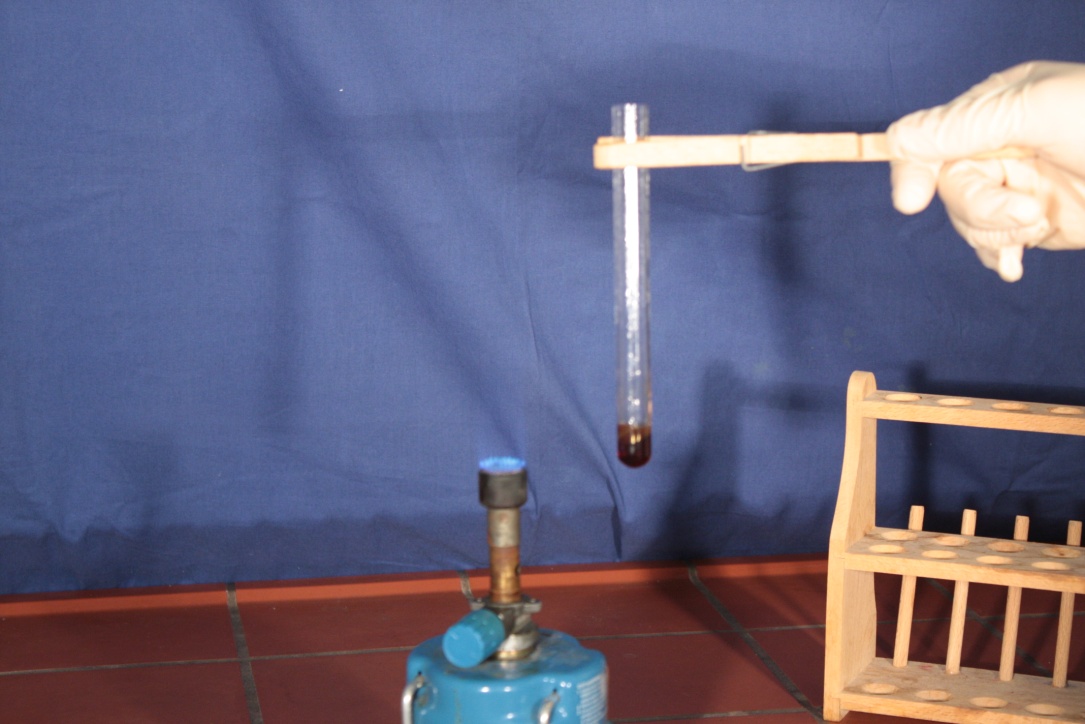 4.5 Når en intensiv hvid røg kommer op, hældes væsken i en 40 mL bægerglas.






→ Ved afkølning i bægerglasset bliver PLA til et fast stof.
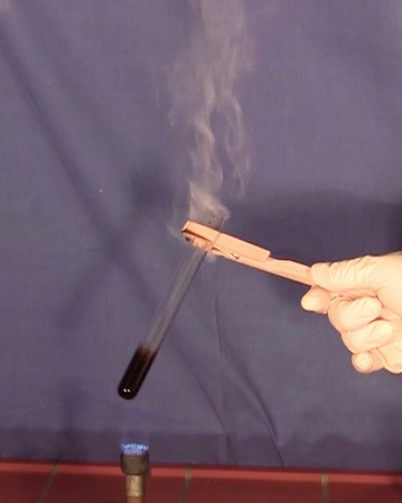 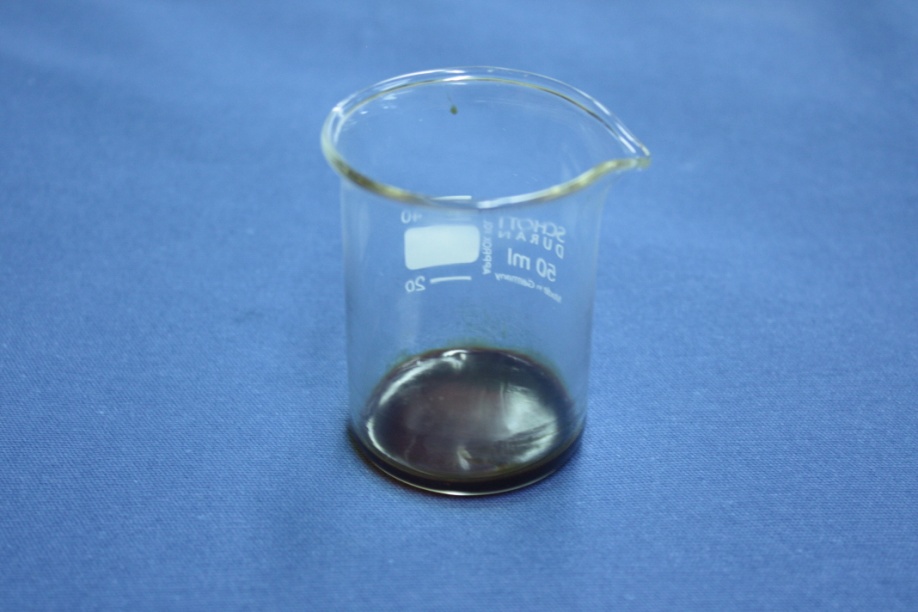 5. PLA-nedbrydning ved hydrolyse
5.1 Tilføj 10 mL destilleret vand til bægerglasset og omrør.







 PLA bliver langsomt opløseligt
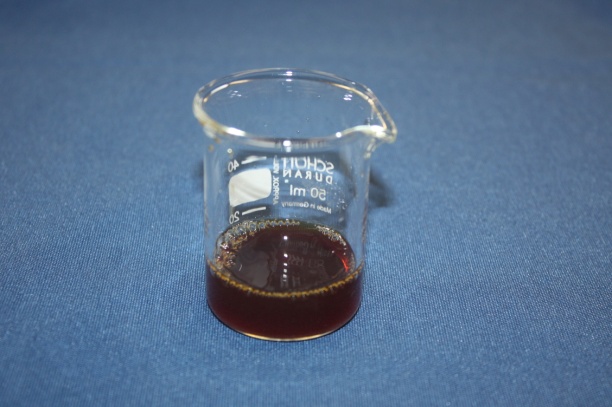 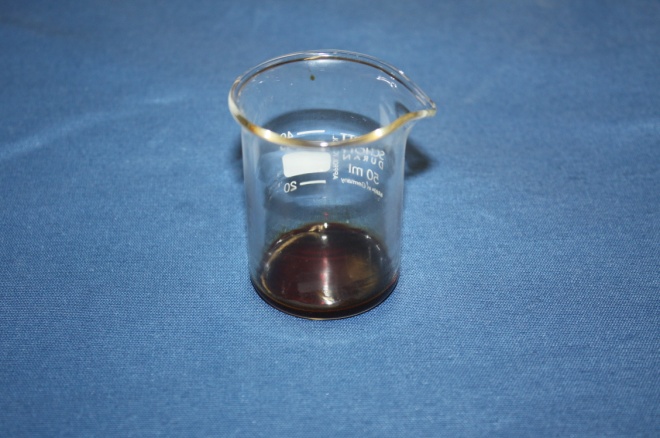 10 ml H2Odest.
6. PLA-nedbrydning
Ecovio
PLA-Folie





PE-Folie
Quelle:
BASF
7 d                           9 d                           14 d                          17 d